Cooperative Cache Scrubbing
Jennifer B. Sartor, Wim Heirman, Steve Blackburn*, Lieven Eeckhout, Kathryn S. McKinley^
PACT 2014
*				      ^
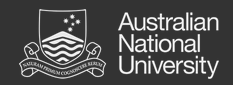 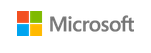 Multicore Challenge
Application
Objects rapidly allocated and short-lived
Managed language runtime environment
Operating System
P
P
P
P
Chip
$
$
$
$
LLC
memory (DRAM)
p. 2
[Speaker Notes: Challenges and opportunity]
Problem: Allocation Wall
Application
Objects rapidly allocated and short-lived
Managed language runtime environment
Operating System
P
P
P
P
Chip
$
$
$
$
DEAD
DEAD
DEAD
LLC
DEAD
DEAD
DEAD
memory (DRAM)
p. 3
[Speaker Notes: Cache pollution!  Problems scaling
Define DEAD = if it proves that the region is dead and the program will never read from the region again]
Problem: Bandwidth & Power Wall
Application
Objects rapidly allocated and short-lived
Managed language runtime environment
Zero initialization
Operating System
P
P
P
P
Chip
$
$
$
$
DEAD
DEAD
DEAD
0000000
0000000
LLC
DEAD
DEAD
DEAD
memory (DRAM)
p. 4
[Speaker Notes: Cache pollution!  Problems scaling
write traffic, read traffic!
Up to 45% of memory traffic [X. Yang, et al., OOPSLA 11]   granularity]
Cooperative Cache Scrubbing
Application
Objects rapidly allocated and short-lived
Managed language runtime environment
Zero initialization
Operating System
P
P
P
P
Chip
$
$
$
$
DEAD
DEAD
0000000
0000000
LLC
LLC
DEAD
DEAD
DEAD
DEAD
read
write
memory (DRAM)
p. 5
[Speaker Notes: Managed language runtime also offers opportunity: our solution
Scrubbing targets write traffic, zeroing targets read traffic! New instructions
NEXT: identify opportunity]
Generational Garbage Collection
Mature
Nursery
Young objects die quickly
Nursery
Traced for live objects
Copy to mature space
Reclaimed ‘en masse’
DEAD
DEAD
DEAD
LLC
DEAD
DEAD
DEAD
8MB
p. 6
[Speaker Notes: **We talk about GC, but works with any region allocator
Current Practice!!!!     Young objects die quickly, many short-lived objects.
**GC is time-space tradeoff.  Nursery size part of this tradeoff.
You can bound your tracing time, which is proportional to live objects.]
Dead Lines in LLC (8MB)
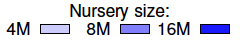 p. 7
[Speaker Notes: Jikes, DaCapo, Sniper = 4 cores.
 the average fraction of the last-level cache that contains dead lines immediately after each nursery collection
49-73%]
Dead Data Written Back?
Application
Managed language runtime environment
Operating System
P
P
P
P
Chip
$
$
$
$
DEAD
DEAD
DEAD
LLC
DEAD
DEAD
DEAD
memory (DRAM)
p. 8
[Speaker Notes: Let’s identify the opportunity]
Useless Write Backs (8MB LLC)
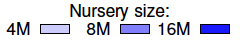 p. 9
[Speaker Notes: fraction of all lines written to DRAM that exclusively contain dead objects and are thus useless
~10, 61, 36%]
Cooperative Cache Scrubbing
Communicate managed language’s semantic information to hardware 
Caches 
‘Scrub’ dead lines 
Invalidate
Unset dirty bit
Zero lines without fetch
Result
Better cache management
Avoid traffic to DRAM 
Save DRAM energy
writes
reads
p. 10
[Speaker Notes: Explain cooperative!
PowerPC discontinued dcbi instruction.
ARM’s privileged cache line invalidate]
Dead Data Written in Cache?
Mature
Nursery
Young objects die quickly
Nursery
Traced for live objects
Copy to mature space
Reclaimed ‘en masse’
DEAD
0000000
DEAD
DEAD
LLC
DEAD
DEAD
DEAD
DEAD
DEAD
p. 11
[Speaker Notes: Note on when we also zero data -> upon fresh allocation in nursery  Zeroing granularity]
Dead Lines Written in LLC (8MB)
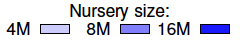 p. 12
[Speaker Notes: fraction of lines marked dead, but later written while in cache when the application allocates new objects on these lines
95, 28, 16%]
SW-HW Cooperative Scrubbing
Software
Identify cache line-aligned dead/zero region
Generational Immix collector (stop-the-world)
After nursery collection, call scrub instruction on each line in entire range
Call zero instructions to zero region (32KB)
Hardware
p. 13
[Speaker Notes: We talk about GC, but works with any region allocator
Dead =  if it proves that the region is dead and the program will never read from the region again]
SW-HW Cooperative Scrubbing
Software
Hardware
Scrubbing (LLC)
clinvalidate: invalidates cache line
clundirty: clears dirty bit
clclean: clears dirty bit, moves line to LRU
Zeroing (L2)
clzero: zero cache line without fetch  
Modifications to MESI cache coherence protocol
Back-propagation from LLC to L1/L2 cache levels
Local coherence transitions (no off-chip)
PowerPC’s dcbi, ARM
PowerPC’s dcbz
p. 14
[Speaker Notes: Explain why clclean is middle ground. PowerPC discontinued dcbi instruction. ARM’s privileged cache line invalidate
Explain zeroing =  forgoes fetching from memory and allocates a cache line filled with zeroes in the L1 cache
CACHE COHERENCE (Multi-socket, multicore with snooping coherence, single shared LLC per socket)]
MESI Coherence Transitions
I
S
M
E
clclean/-
clclean/-
clinvalidate/-
clinvalidate/-
clinvalidate/-
clclean/-
clclean/-
clinvalidate/-
p. 15
[Speaker Notes: Multi-socket, multicore with snooping coherence, single shared LLC per socket
***Clundirty is the same as clclean (but clclean changes LRU)
Always elide WB, invalidate other levels of inclusive cache: L1/L2
Clundirty and clclean invalidate other levels instead of undirty because that uses existing HW]
MESI Coherence Transitions
I
S
M
E
clzero/-
clzero/-
BusInvalidate
external: from another LLC
clzero/BusInvalidate
BusInvalidate
clzero/BusInvalidate
BusInvalidate
p. 16
[Speaker Notes: Solid for internally-caused events (locally executed instructions) and dashed for external (incoming BusInvalidate from another LLC executing a clzero)
From S or I propagates to other cache levels, to LLC, off-chip BusInvalidate to get exclusive access (similar to existing BusRdX, but elides write back from other LLCs if line is modified)]
Methodology
Sniper simulator
4 cores, 8MB shared L3 (LLC), McPAT
Extensions for JVM
Works with JIT compiler
Emulate system calls (futex & nanosleep)
JVM-simulator communication with new instruction
Jikes RVM 3.1.2 and DaCapo benchmarks
Generational Immix garbage collector
4 application, 4 GC threads
2x minimum heap
Replay compilation, 2nd invocation
p. 17
[Speaker Notes: McPAT,  Sniper x86, cycle-level, parallel, high-speed,   Contribution infrastructure.
Runs with any region allocator!
Average across 3 runs
FIRST: 8MB nursery]
DRAM Writes (8MB nursery)
p. 18
[Speaker Notes: Reduce 60%]
DRAM Writes (8MB nursery)
p. 19
DRAM Writes (8MB nursery)
p. 20
[Speaker Notes: I only present clclean+clzero.  All other scrubbing + clzero perform same.]
DRAM Reads (8MB nursery)
p. 21
[Speaker Notes: Clinvalidate increase number of reads because it evicts lines out of cache]
DRAM Reads (8MB nursery)
p. 22
DRAM Reads (8MB nursery)
p. 23
[Speaker Notes: Clclean puts nursery lines into LRU position in sequential order, so last nursery addresses are to be evicted next, and earlier more likely to stay in cache, which will be next to be zero initialized
Reduce by 40%]
DRAM Reads (8MB nursery)
p. 24
[Speaker Notes: Clzero targets reads, reduce by 86%]
DRAM Reads (8MB nursery)
p. 25
[Speaker Notes: Same, 86%]
Dynamic DRAM Energy (8MB nursery)
p. 26
[Speaker Notes: Dynamic energy follows traffic trends. Clinvalidate 20%, clundirty 32% Clcean = 50%, clzero 41%.]
Dynamic DRAM Energy (8MB nursery)
p. 27
[Speaker Notes: The average reduction in dynamic DRAM energy is substantial at 73\%.]
Total DRAM Energy
-22%
p. 28
[Speaker Notes: Because the majority of DRAM energy is currently static, Optimizing
With clclean+clzero leads to an overall 20\% reduction in total DRAM energy, larger than the average
12\% for clzero alone or 14\% for clclean alone.  For
 lusearch, clclean saves 45\% of total DRAM
energy by itself and together with clzero2, it saves 58\%.]
Total DRAM Energy
-22%
p. 29
[Speaker Notes: ***Normalized to unoptimized at each nursery size!  Robust across nurseries. 
Clclean 8MB = 14%, 16MB = 7%   Zeroing  8MB = 12%, 16MB: 13%   Together, 3.7%, 20%, 19%
Energy reduction is larger than, but mirrors, the performance results.  Lowest execution time = 16MB + optimizations (7% win)]
Total DRAM Traffic
-14x
p. 30
[Speaker Notes: Both read and write.  4MB, 37% zeroing, 40% together  16MB: 45% zeroing, 62% both together  8MB:  75% together]
clclean+clzero Improvements
p. 31
[Speaker Notes: Also normalized to unoptimized.  Energy reduction is larger than, but mirrors, the performance results. Because modern memory systems hide the latency of writes and some reads, reducing memory traffic does not always translate directly into performance.   16MB -> largest execution time reduction (7% win)
**Can guide nursery size choice]
Related Work
Cooperative cache management
ESKIMO by Isen & John, Micro 09
Useless reads and writes to DRAM by sequential C programs
Reduce energy
Require large map in hardware, extra cache bits 
Wang et al., PACT 02/ ISCA 03; Sartor et al., 05
C & Fortran static analysis to give cache hints to evict or keep data 
Zero initialization [Yang et al., OOPSLA 11]
Studied costs in time, cache and traffic
Use non-temporal writes to DRAM, increase bandwidth
p. 32
Conclusions
Software-hardware cooperative cache scrubbing
Leverages region allocation semantics
Changes to MESI coherence protocol
New multicore architectural simulation methodology
Reductions
59% traffic
14% DRAM energy
4.6% execution time
DEAD
0000000
http://users.elis.ugent.be/~jsartor/
p. 33
[Speaker Notes: Dynamic DRAM energy by 57%]
p. 34
Execution Time (8MB nursery)
p. 35
Changes to MESI coherence protocol
p. 36
[Speaker Notes: Clundirty and clclean invalidate other levels instead of undirty because that uses existing HW
Multi-socket, multicore with snooping coherence, single shared LLC per socket
Zeroing from S or I propagates to other cache levels, at LLC get BusInvalidate (similar to existing BusRdX, but elides write back from other LLCs if line is modified)]
Total DRAM Energy (8MB nursery)
p. 37
Execution Time Across Nurseries
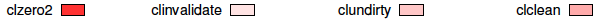 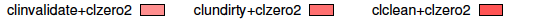 p. 38
[Speaker Notes: Reductions in memory traffic and decreases in LLC misses explain execution time improvements.
Reduction in DRAM traffic and energy for 4, 8, and 16MB nurseries, normalized to unoptimized for each nursery size
and execution time reduction follows the same trends as total DRAM energy
8MB: Clzero2: 5%, scrubbing: 0.5%, 2%, 3.3% (LLC misses saving = 39% clclean).  Together = 6%. 16MB: clclean: 7% (exec time = 2%), zero: 13% (6% exec time), both: 19% (7% exec time).]
Execution Time
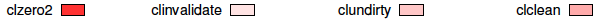 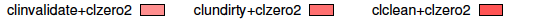 p. 39
[Speaker Notes: Reductions in memory traffic and decreases in LLC misses explain execution time improvements.
Clzero2: 5%, scrubbing: 0.5%, 2%, 3.3% (LLC misses saving = 39% clclean).  Together = 6%
8MB nursery (8MB LLC)]
Dynamic DRAM Energy 8MB Nursery
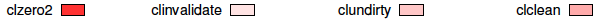 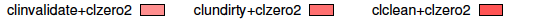 p. 40
[Speaker Notes: clzero2 saves 41%, Clinvalidate 20%, clundirty 32%,  clclean 50%
clzero2 + scrubbing: 73% on average
Dynamic DRAM energy savings follow the same trends as traffic, 
Higher is better

8MB nursery (8MB LLC)]